Anglo-Saxon England
410 to 1066
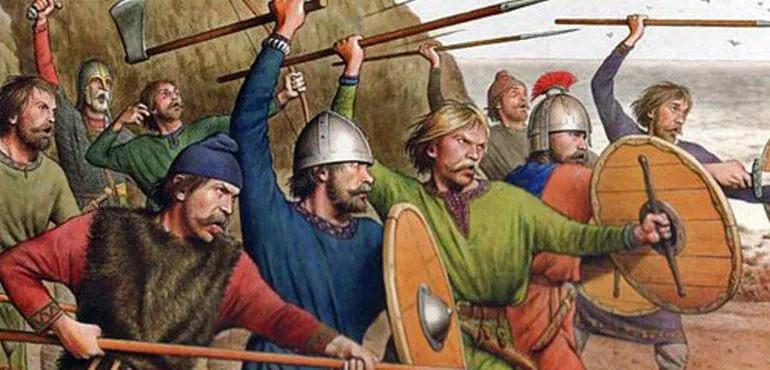 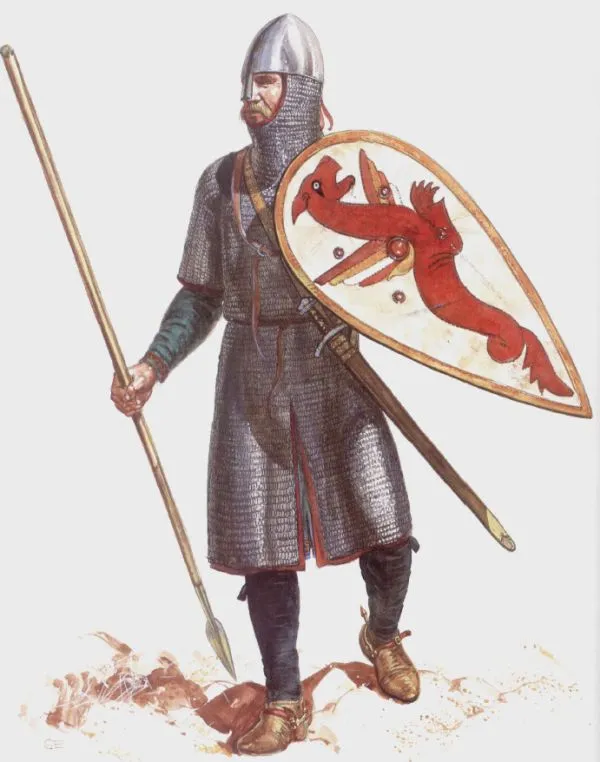 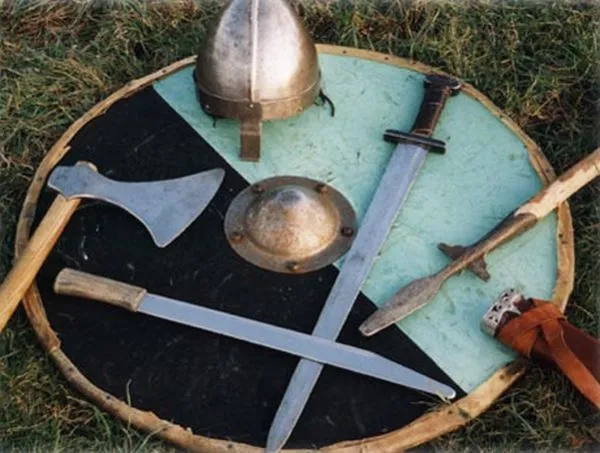 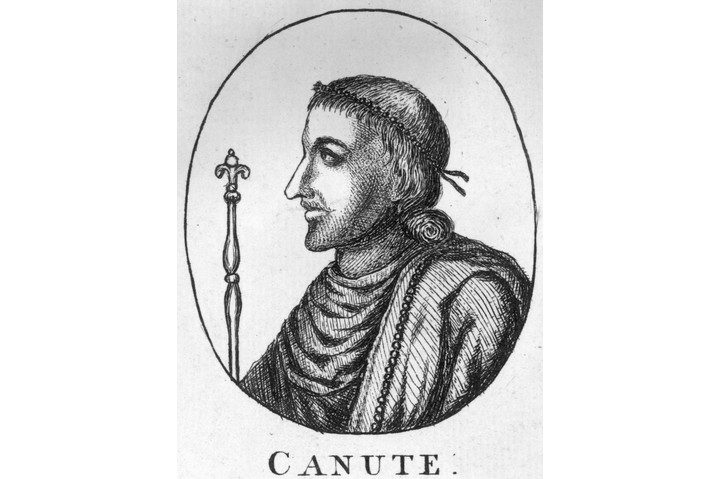 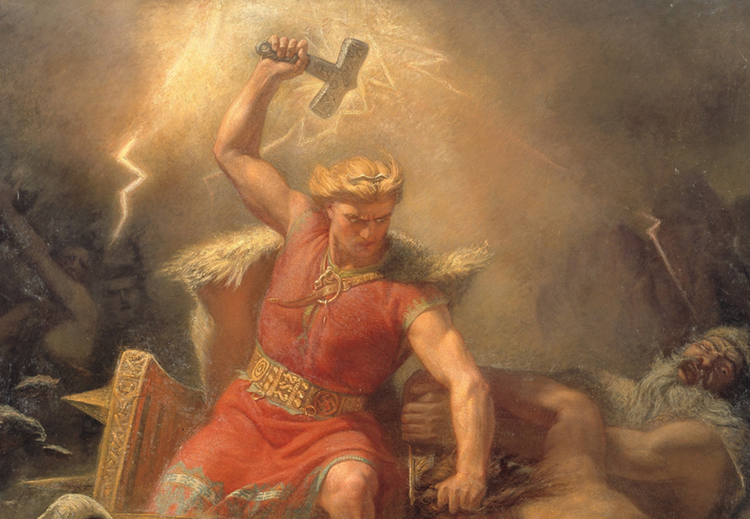 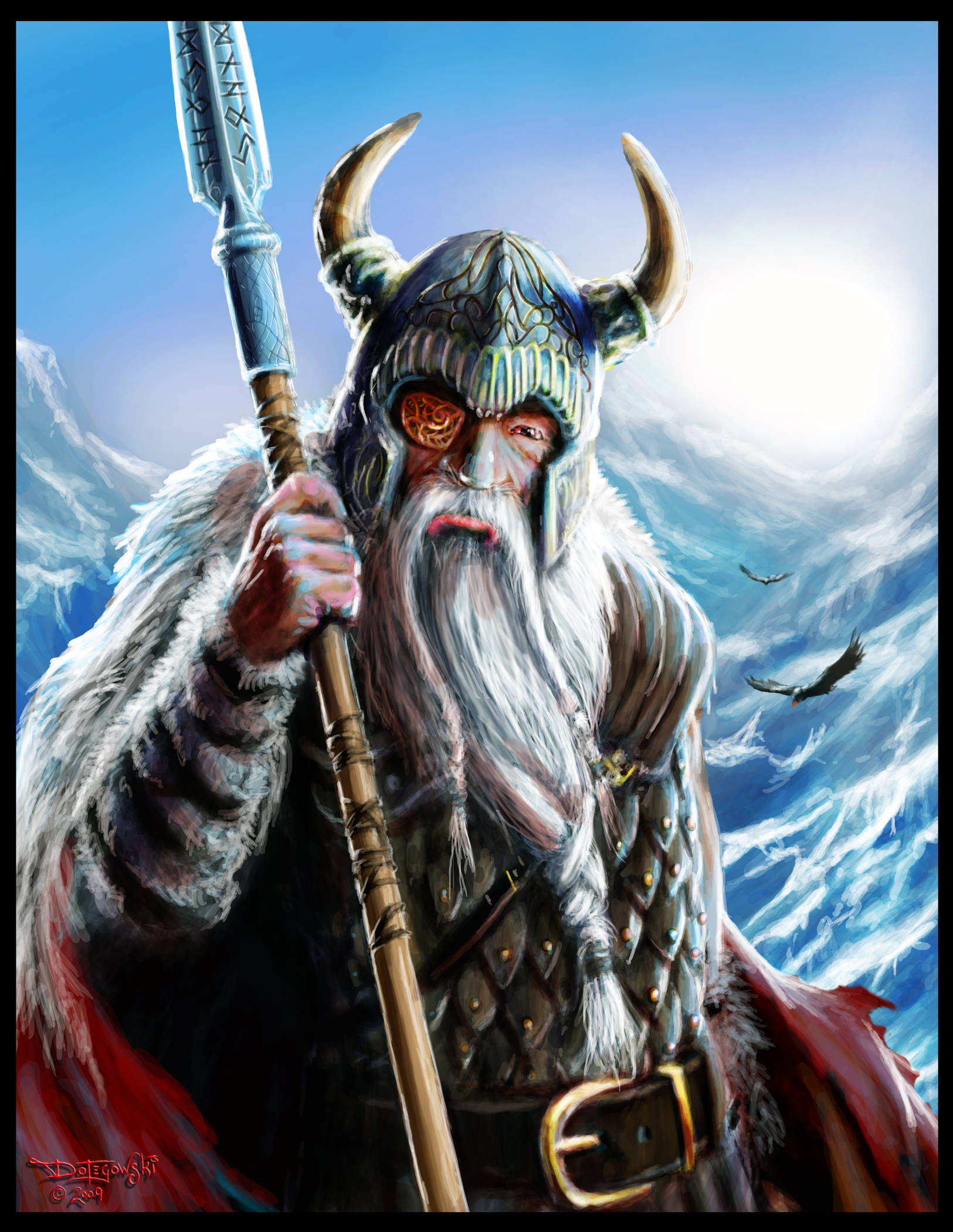 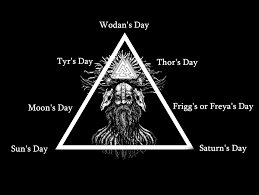 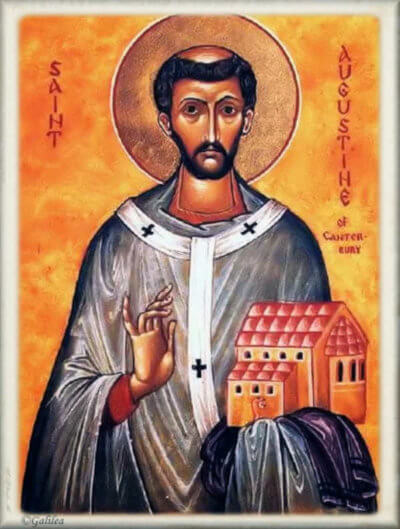 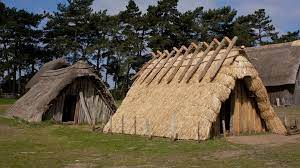 Snotta-inga-ham
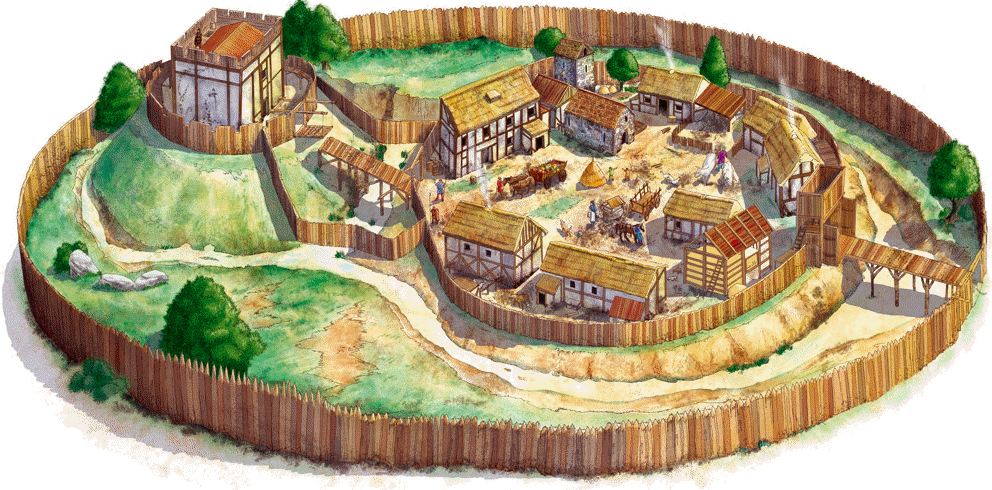 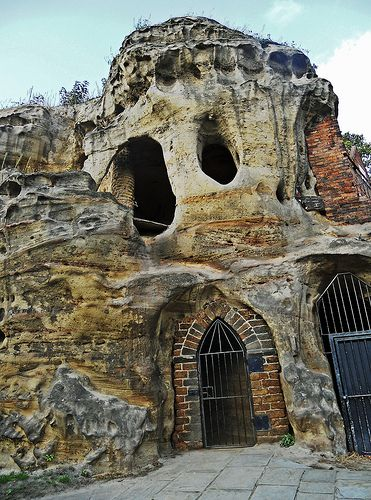 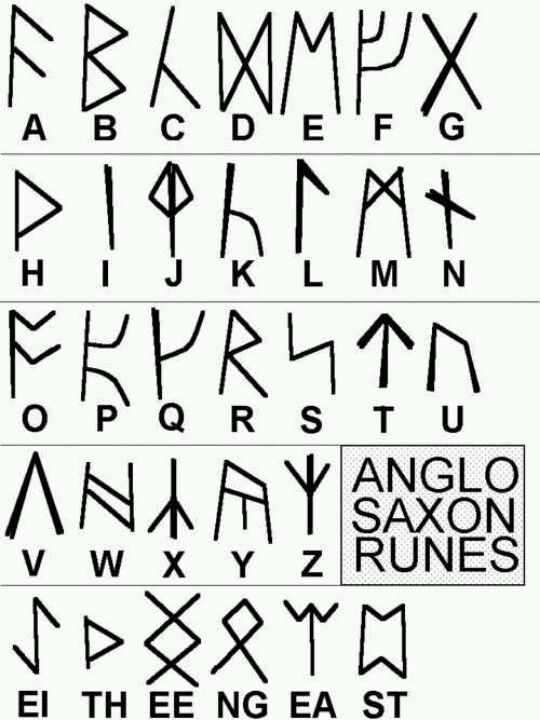 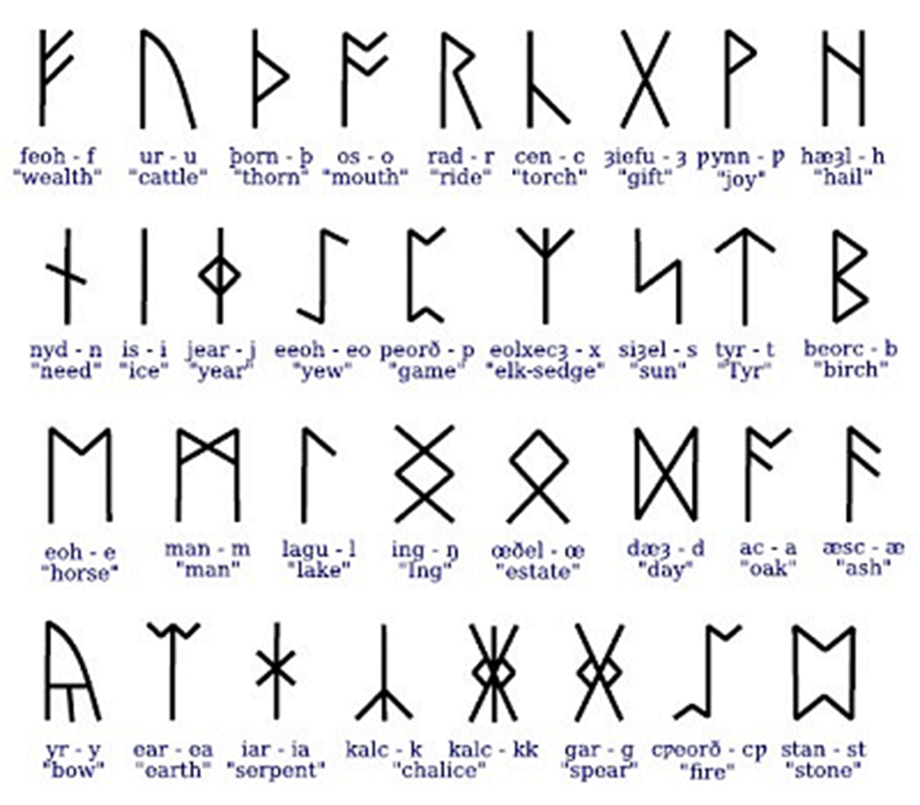 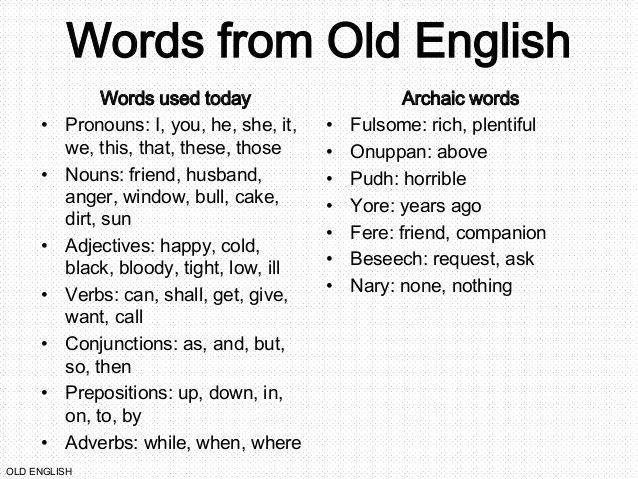 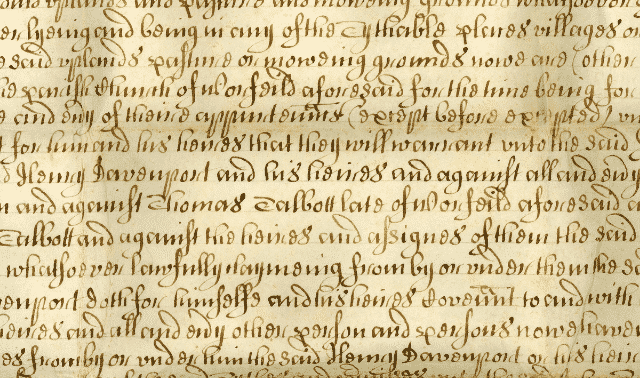